Essay Writing
Step by Step
Topic
Choosing a Topic
Topic
Choosing a Topic
Are there: 
Constraints
Lists of topics
Open
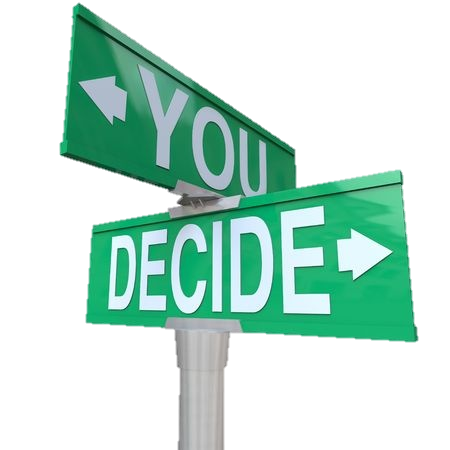 Topic
Choosing a Topic
Does it interest you?
Do you want to learn more about it?
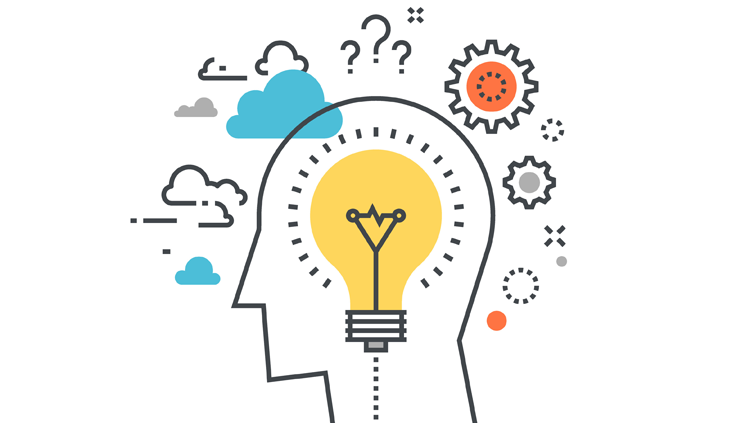 Topic
Narrowing the Topic
What part of the topic is interesting to you?
What part of that… 
What part of that…
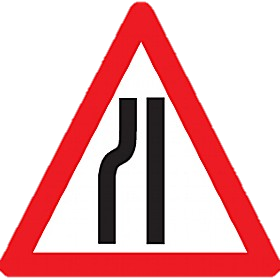 Topic
Narrowing the Topic
Narrow is easier
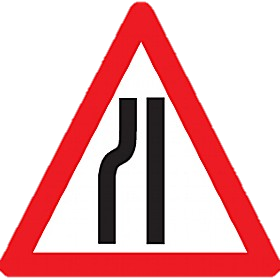 Topic
Advice
Brainstorm
You can change later
Ask instructor for help
Just start writing
Research
Research
Research
Research
If someone wanted to read your article, what would they want to know?
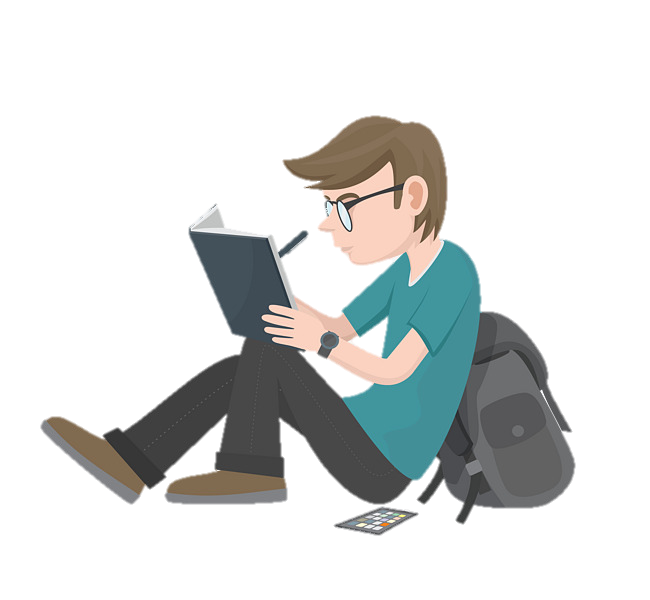 Brainstorm
Research
Brainstorm what you already know.
Gaps in information
Supporting evidence
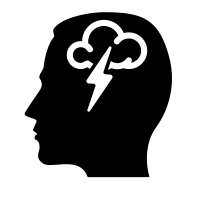 Search
Research
Gather information
Both sides of the argument
Keep notes
Write down sources / URLs
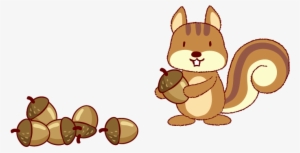 Search
Research
Wikipedia 
Google Scholar
Academic Journals 

	- Reliable? 
 	- Follow Links
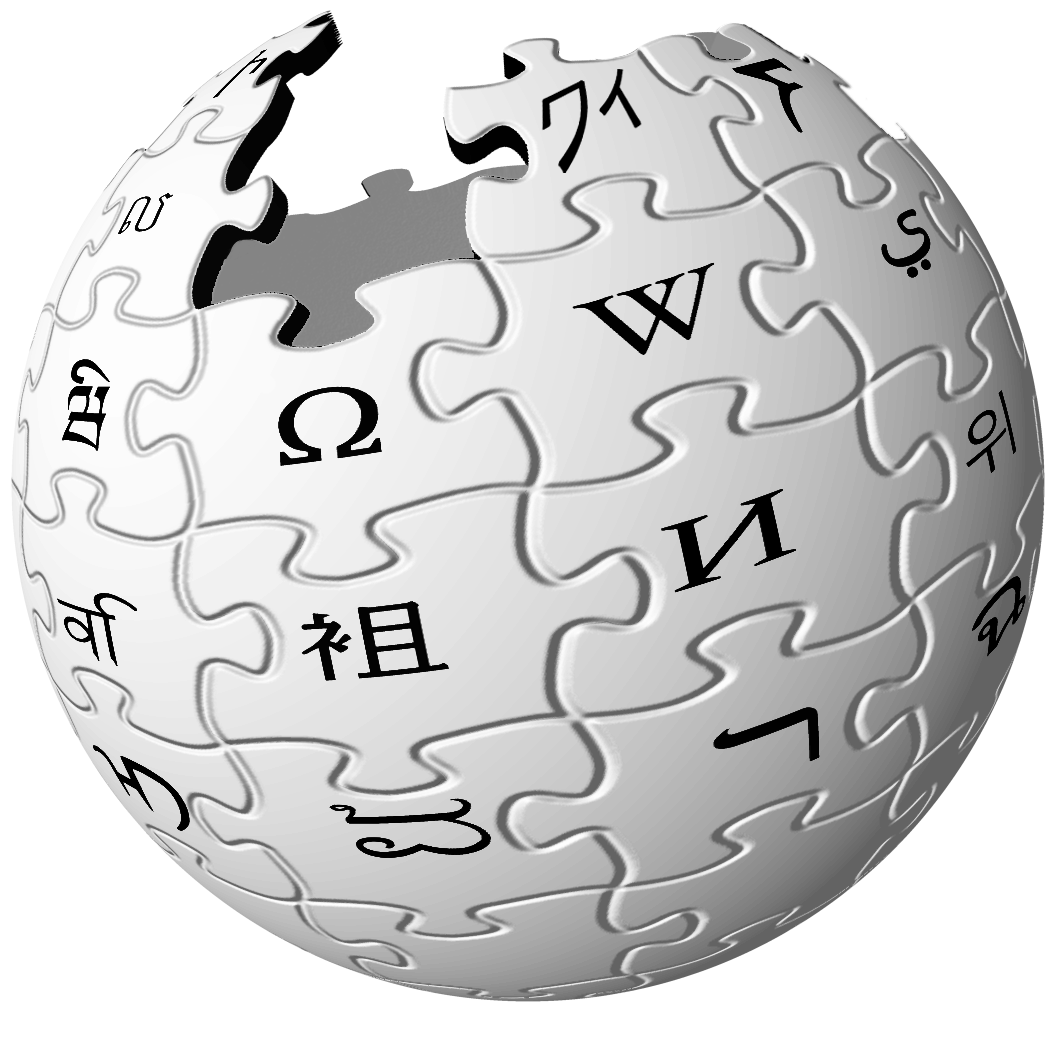 Thesis
Thesis Statement
Thesis Statement
Thesis
One or two sentences
Or narrow your topic
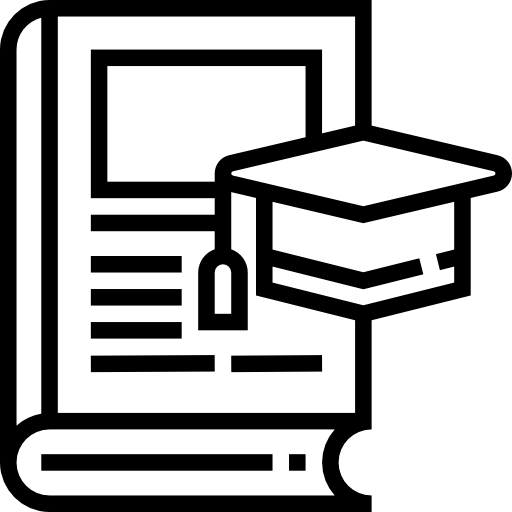 Thesis Statement
Thesis
Not an argument

Clear and concise
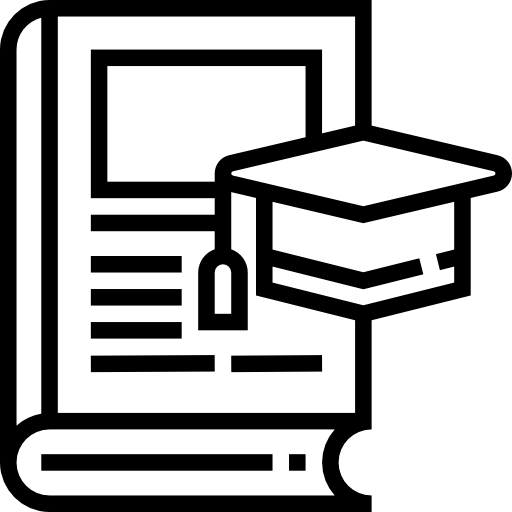 Outline
Outline
Essay Outline
Introduction
Body paragraphs
Conclusion 

 	- Point form
Outline
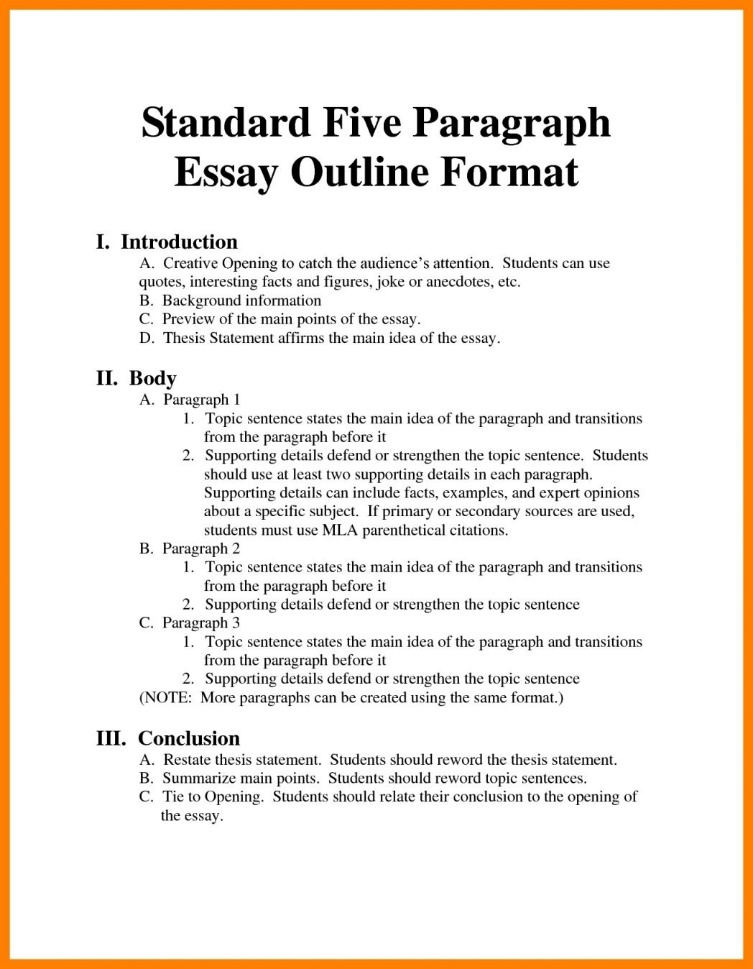 [Speaker Notes: https://www.google.com/search?q=essay+format&rlz=1C2CAFC_enKR827KR827&source=lnms&tbm=isch&sa=X&ved=0ahUKEwid1OHeqdnjAhWbyIsBHec_AdIQ_AUIESgB&biw=1920&bih=969#imgrc=SXO-w1tjLCKB8M:]
Introduction 
Thesis statement 
Main Idea #1 
Supporting points
Proof 
Proof
Main Idea #2 
Supporting points 
Proof
Proof
Main Idea #3 
Supporting points 
Proof
Proof
Conclusion 
Detail
Outline
Research Again
Research
Re-Research
Now you know what you want to write
More specific information
3-4 pieces of evidence for each point.
Research
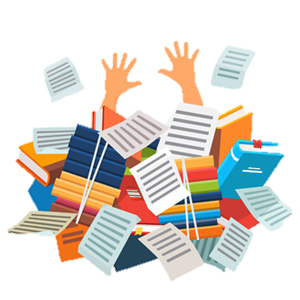 Essay Body
Body
Body Paragraph
Introductory Sentence
Point
Proof
Point
Proof 
Conclusion Sentence
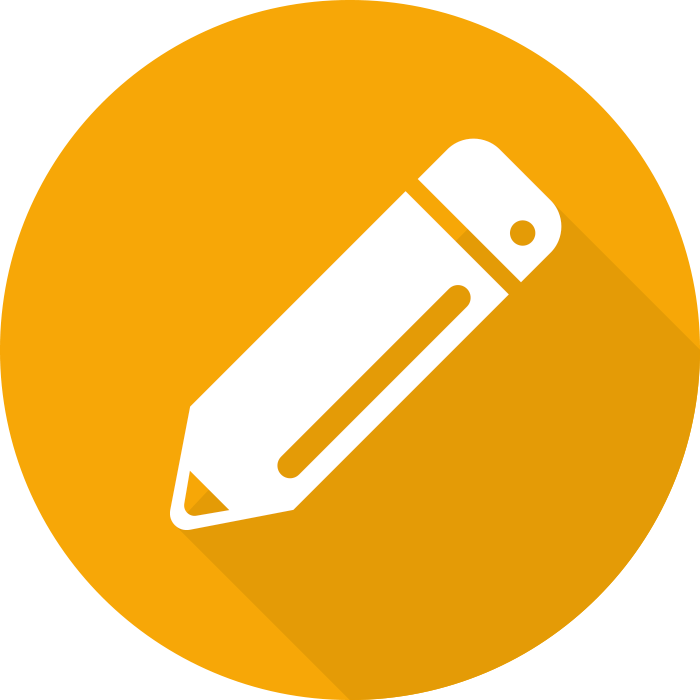 Body
Introductory Sentence
State what you will talk about

How it relates to the thesis statement
Body
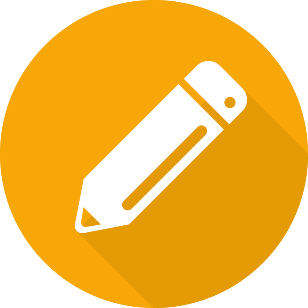 Points / Proof
State how it relates to the topic of the paragraph
Add extra information to support your view (from research)
Body
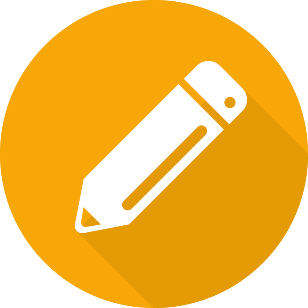 Conclusion Sentence
Restate your introductory sentence 

Add the points you made
Body
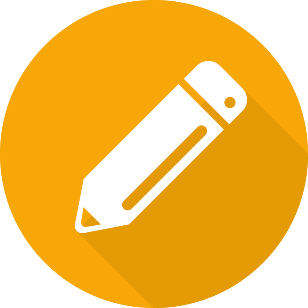 Introduction
Paragraph
Introduction
Introduction
Start with your thesis statement

Add 1 sentence for each of your body paragraphs 

Say how you will prove it (arguments)
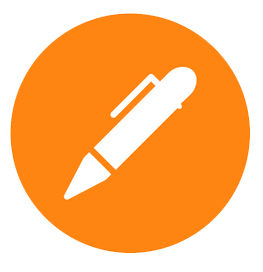 Introduction
Conclusion
Paragraph
Conclusion
Conclusion Sentence
Very similar to Introduction

Restate your strongest points

Last sentence should summarize all of your arguments
Conclusion
References
References
Referencing
Any information that you did not create
Specific details you used
Any information copied from another piece of work.
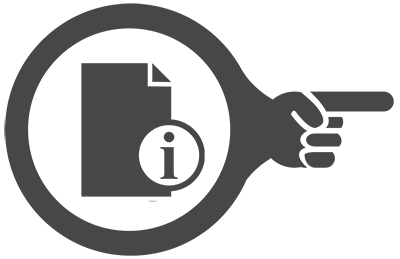 References
Referencing
Format – refer to textbook

Important information:
Title
Author
Year
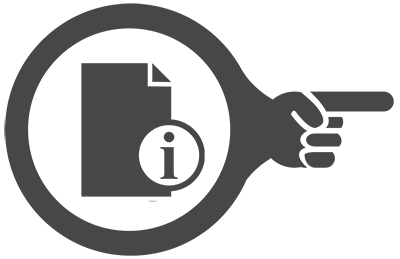 References
Referencing
End notes 
Footnotes
Bibliography
Oxford Royale Academy. (2014).  How to Do Research for an Excellent Essay: the Complete Guide. [online] Available at: https://www.oxford-royale.co.uk/articles/essay-research-skills.html [Accessed May 10, 2019].
References
Introduction Paragraph
Thesis Statement 
Introduce your arguments
Conclusion Statement
Body Paragraphs
State your arguments 
Add your points
Support your points with proof (references)
Conclusion Paragraph
Restate your thesis statement 
Restate your best arguments (no proof)
Summarize your essay